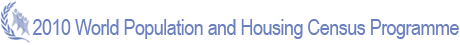 Mid-Decade Assessment of the United Nations
2010 World Population and Housing Census
Program

Arona L. Pistiner
Office of the Associate Director for 2020 Census
U. S. Census Bureau

New York, New York
October 29, 2013
UN Economic and Social Council Resolution 2005/3
The resolution, in part, states the need for the census and urges member countries to support three essential goals:

Agreeing on international principles and recommendations to conduct a census;
Conducting a population and housing census at least once in the time frame 2005 to 2014; and 
Disseminating their census results in a timely manner for effective socio-economic planning and monitoring of population issues, policies, and trends.
2
2010 World Population and Housing Census Programme   (2005-2014)
In February 2010, at the 42nd session of the UN Statistical Commission Meeting, the Commission requested a review of the 2010 Population and Housing Census Programme for their 2012 meeting.

Primary objectives: 

Document the early lessons learned from the 2010 census round; and 

Identify preliminary 2020 census round (most likely, years 2015 to 2024) recommendations for this Commission.
3
Scope of the Review and this Presentation
The program review:

Informed UN Statistical Commission on early lessons learned from the 2010 census round.

Provided recommendations for the Statistical Commission to consider moving towards the 2020 census round.

Made observations and points to consider about the current state of world census taking.

Provided a global perspective of census taking from the 192 UN States Members (not the 235 countries/areas).
4
Programme Review Methodology
Step 1: Initial research and gather data about the project. (mid-April - May 2011)
Step 2: Questionnaire development, reviews, and translation. (May)
Step 3: Distribution and receipt of the questionnaires. (13 June – 1 September)
(First deadline to return questionnaires was 29 July, second deadline 1 September)
Step 4: Translation of non-English questionnaires and/or open-ended questions.
(3 August – 24 August) 
Step 5: Data Capture using CSPro.  (8 August – 11 August and 1 September)
Step 6: Qualitative and Quantitative Analysis. (8 August – 16 September) 
Step 7: Synthesize information, draft paper and reviews. (by 11 October)
Step 8: Submit paper to the UN Statistics Division. (31 October)
Step 9: Prepare presentation statement and reviews. (23 January 2012)
Step 10: Present findings at UN Statistical Commission Meeting. (28 February)
Phase 2:  Summer 2012
5
UN Regions of the World
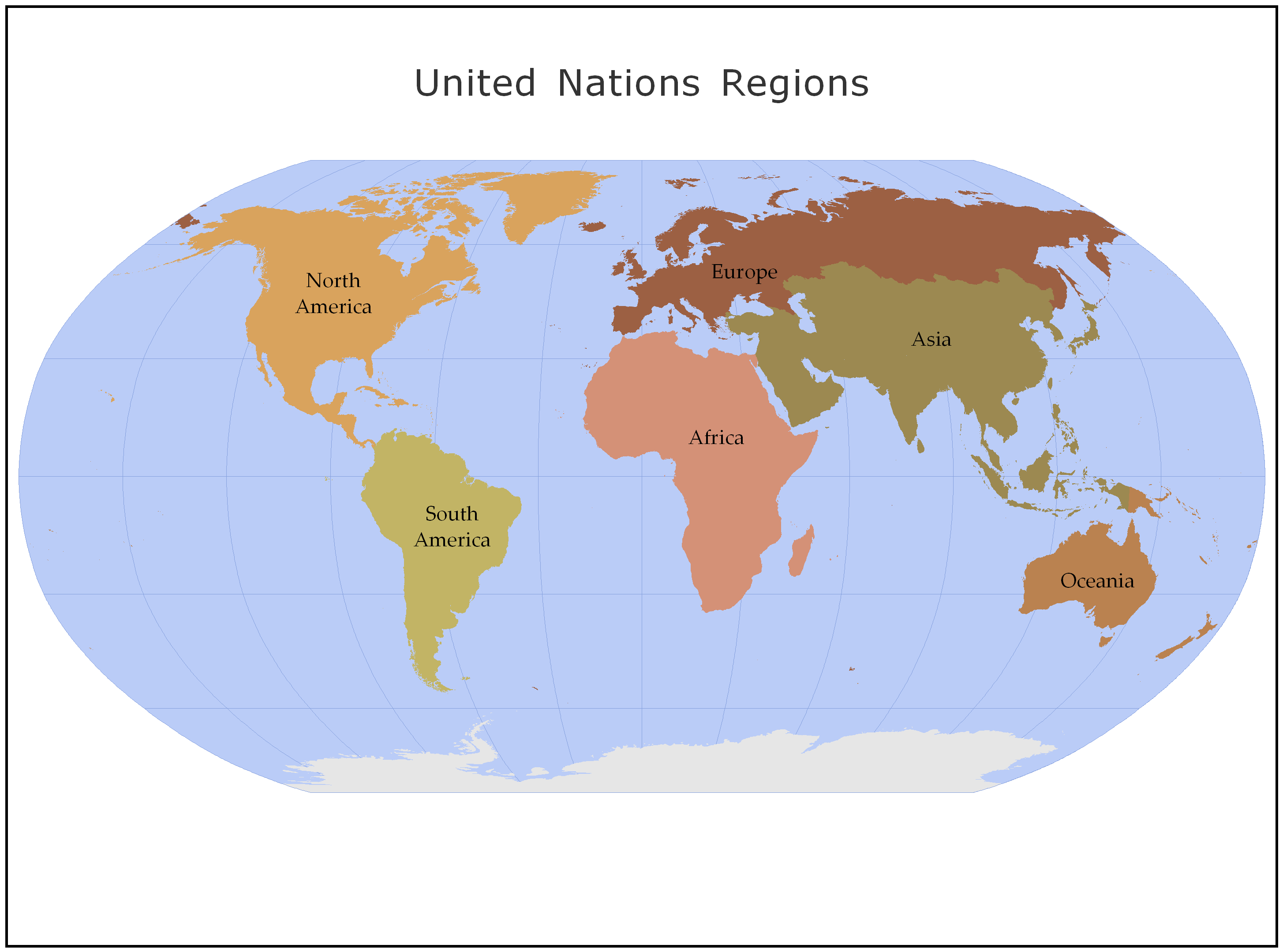 6
Regional Participation Rates
7
Number of Countries by Main Census Methodology Used
Source: Questions 4.
8
Enumeration Methods by Main Census Methodology
Source: Questions 4 and 6.
9
Successes By Main Census Methodology
Source: Questions 4 and 9.
10
Challenges By Main Census Methodology
Source: Questions 4 and 8.
11
Collaboration with Other Countries for the 2010 Census Preparation
Source: Question 34.
12
How should the UN Share Information with Countries for 2020 Census Round?
Source:  Questions 37
13
What Types of Assistance and Materials Are Needed from the UN Statistics Division for the 2020 Census Round?
Source:  Question 38
14
Considerations for Future Population and Housing Census Programme ReviewsLessons Learned 1
Establish an international working group to develop and test an instrument to look at census challenges, lessons learned, and directions for the future.  This survey would be used in the beginning of a census cycle, at the mid point, and at the end to assess the trends of the decade.  Repeated use of the same instrument will enable comparison of data throughout the decade.  Create a companion document explaining the purpose of each survey question.
15
Consideration for Future Population and Housing Census Programme Reviews – ContinuedLessons Learned 2
The 2012 program review provided an initial evaluation of the censuses conducted and lessons learned but it was too early in the decade to get a good assessment of the program from most countries, as the bulk of census taking occurs in the years ending in 10 and 11. The UNSD should consider conducting another lessons learned evaluation as the 2010 census round closes out in 2014.
16
Distribution of conducted and scheduled censuses over the period of the 2010 Census Round*.
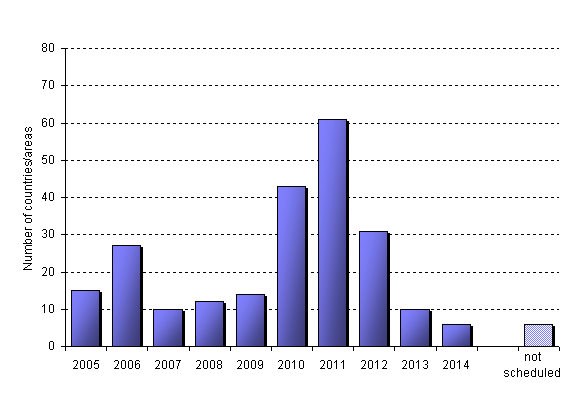 *For every country or area only the first census in this round is included.

Source:  UN Statistics Division
17
Considerations for Future Collaboration to Improve Worldwide Census TakingLessons Learned 3
The UN should call for continued and increased collaboration and cooperation in respect to census activities among countries.

                                                   Lessons Learned 4

Work should be done to develop an accurate, viable method to obtain the costs of conducting a census that can be used to compare census cost across regions and/or countries.
18
Considerations for Future Collaboration to Improve Worldwide Census Taking - Continued Lessons Learned 5
The UN should create a task force or committee to rethink, update, and synchronize definitions of census terminology for data sources and enumeration methods based on current practices.  Make sure terminology and acronyms are defined and consistently used.
19
UN Statistical Commission Considerations for the 2020 Census Round (2015 to 2024)
Lessons Learned

Propose a UN Resolution to kick-off the 2020 World Program on Population and Housing Censuses.

Plans should be made for Expert Meetings to discuss detailed 2010 lessons learned, emerging trends for 2020, and the role of the UNSD in providing assistance. 

Due to the anticipated increased use of new technologies and emerging trends in census taking, a revision 3 to the UN Principles and Recommendations for Population and Housing Censuses should be developed.

The UN should provide training and guidance on determining which census methodologies to use to meet the needs and unique situation of each country.
20
Thank you!
21
For the Report of the United States of America on the 2010 World Programme on Population and Housing Censuses:
http://unstats.un.org/unsd/statcom/doc12/2012-2-Censuses-E.pdf
For the Mid-Decade Assessment of the United Nations 2010 World Population and Housing Census Program:
http://unstats.un.org/unsd/demographic/meetings/egm/NewYork/2013/list_of_docs.htm
For additional information:
Arona Pistiner
Arona.L.Pistiner@census.gov
22
Background Slides
Please note:  The maps could not be revised in time for this meeting.  Data shown is based on countries responding to the survey by September 1, 2011.
23
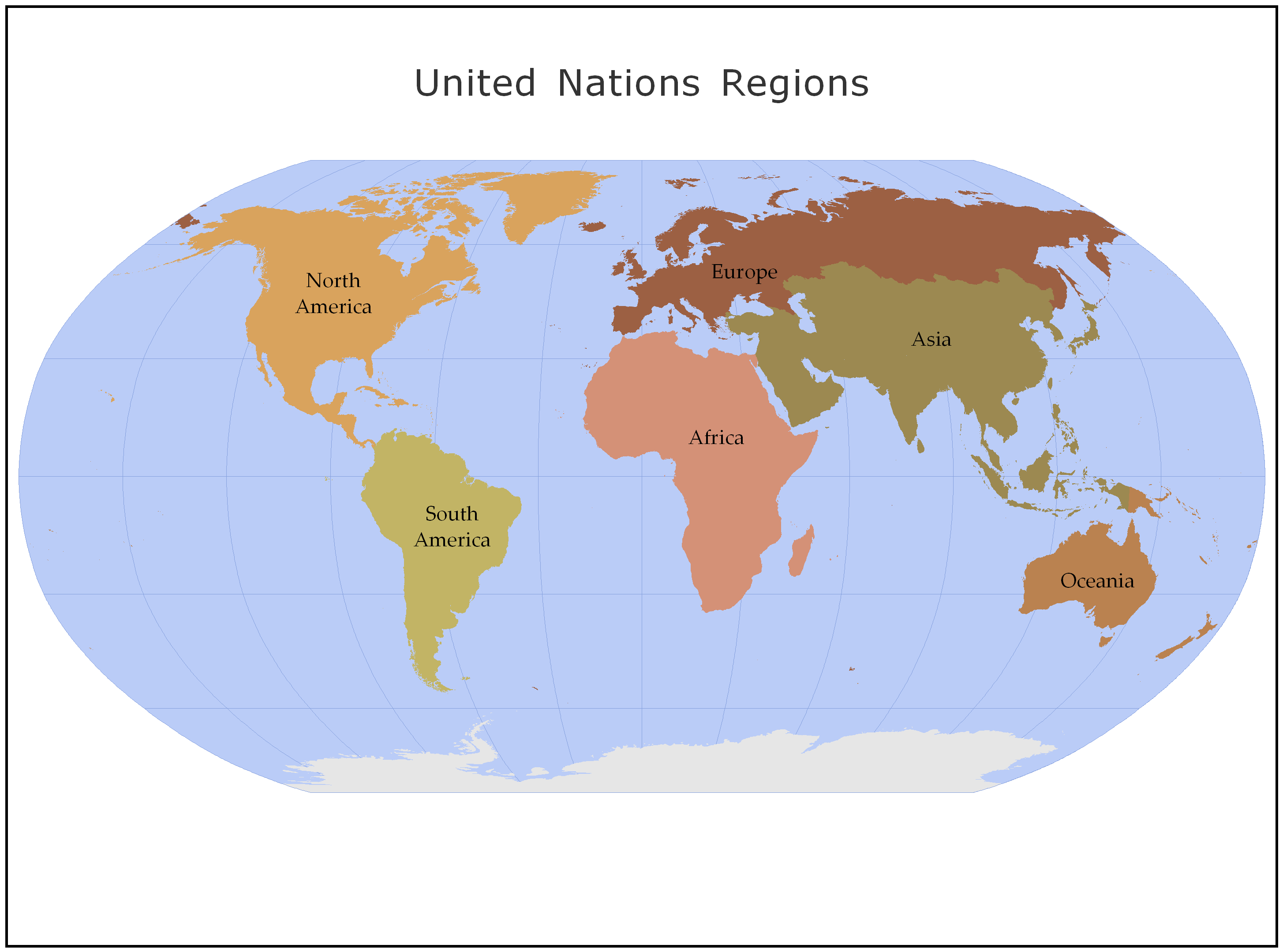 24
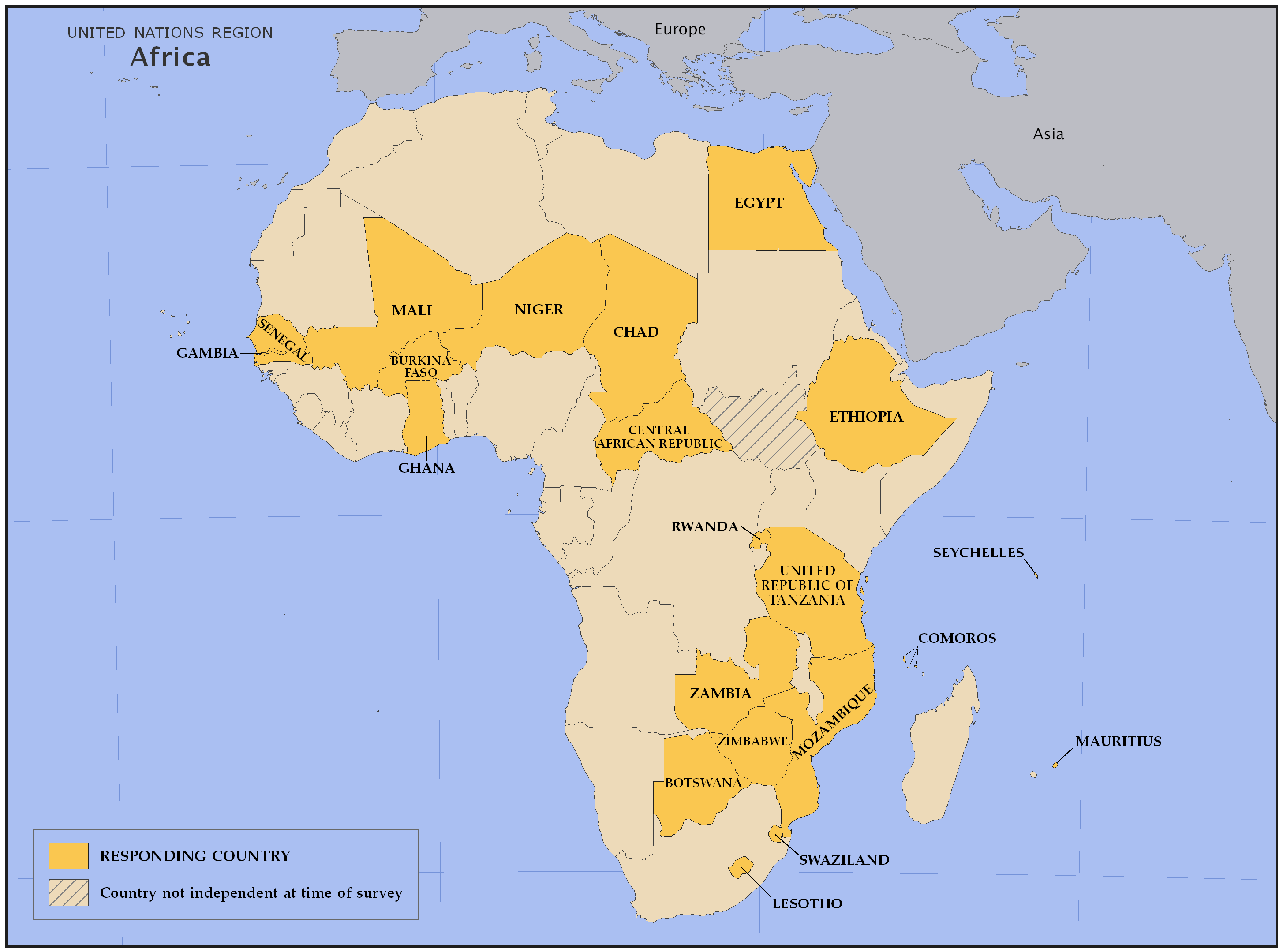 25
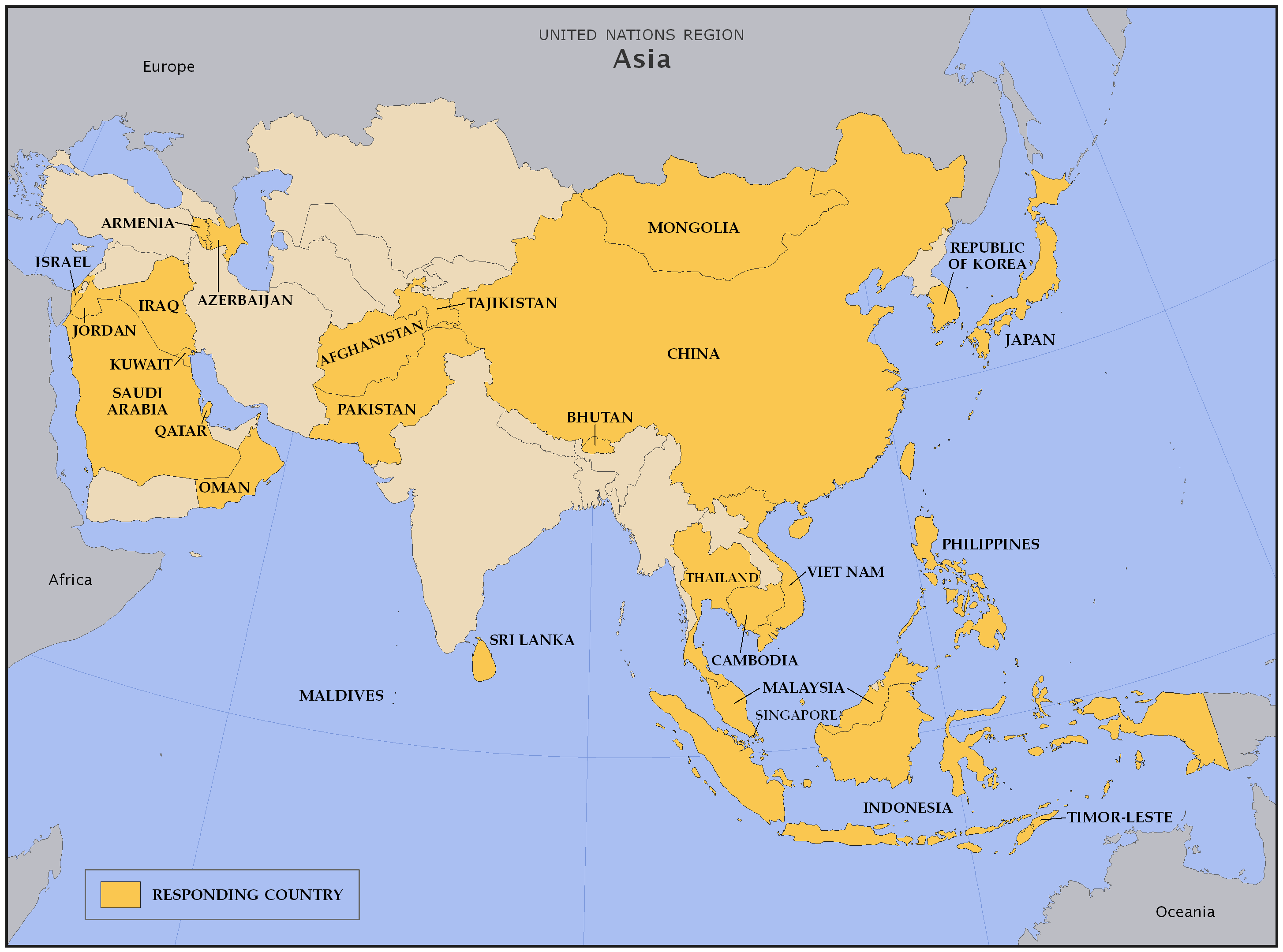 26
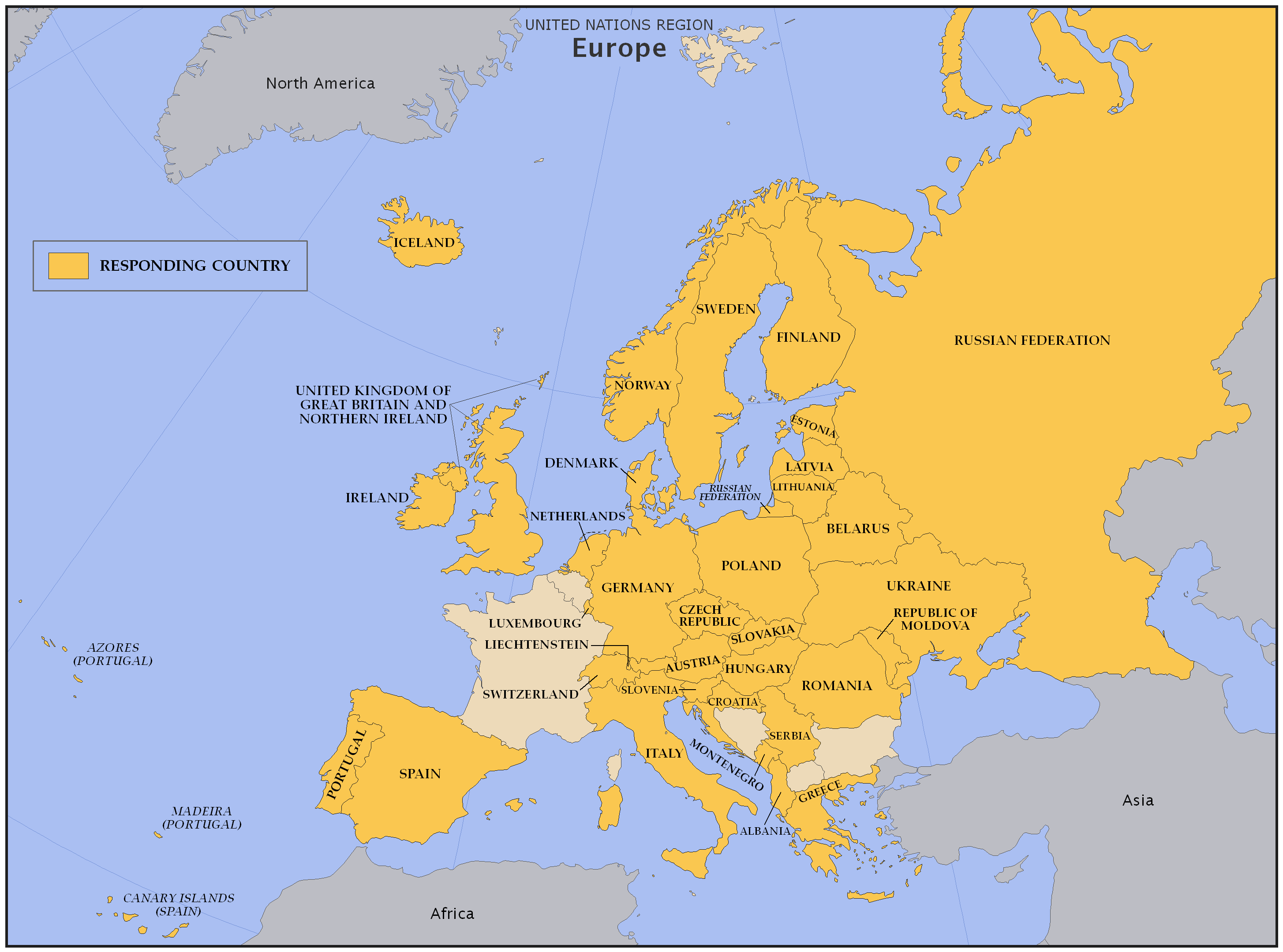 27
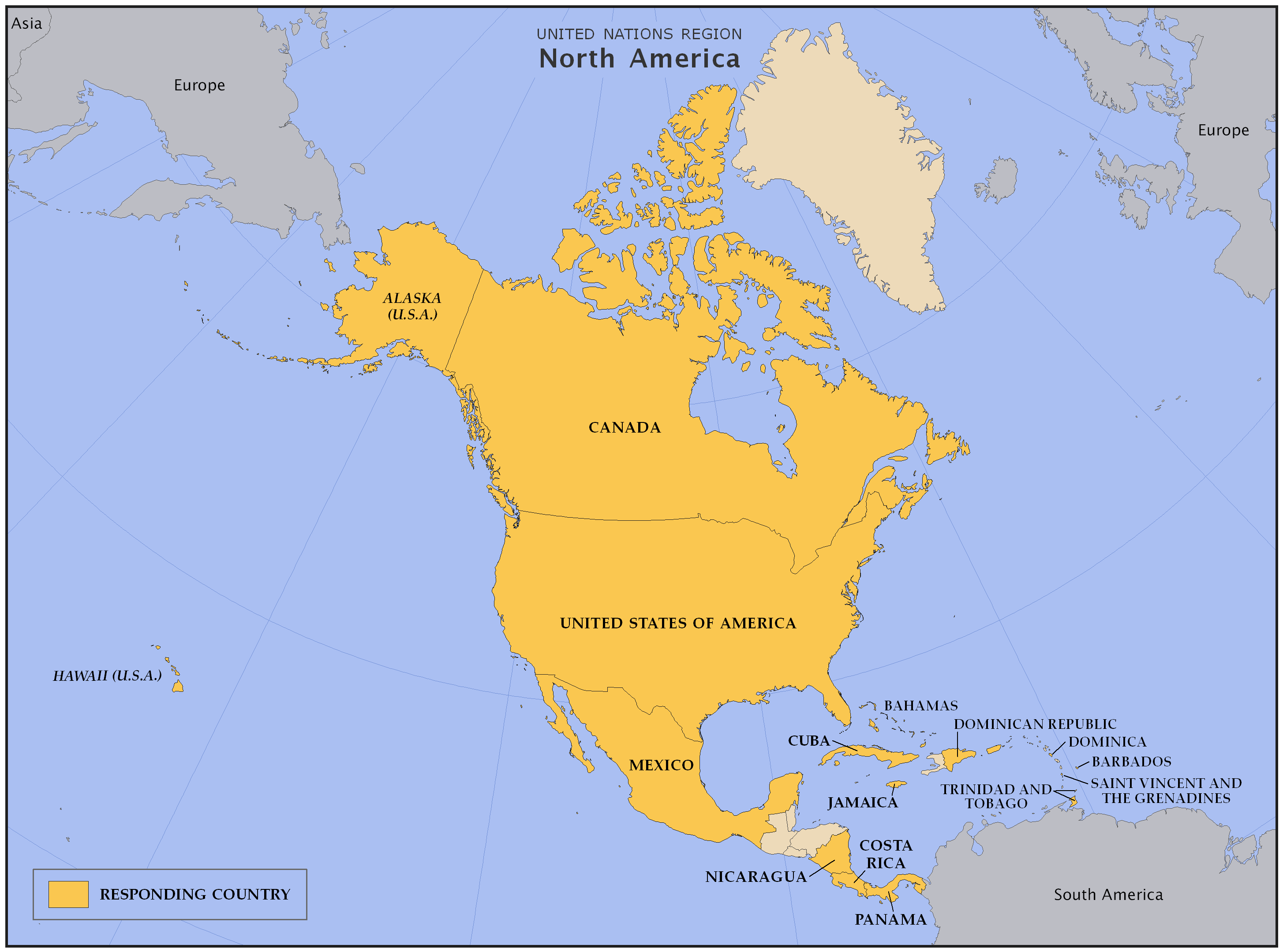 28
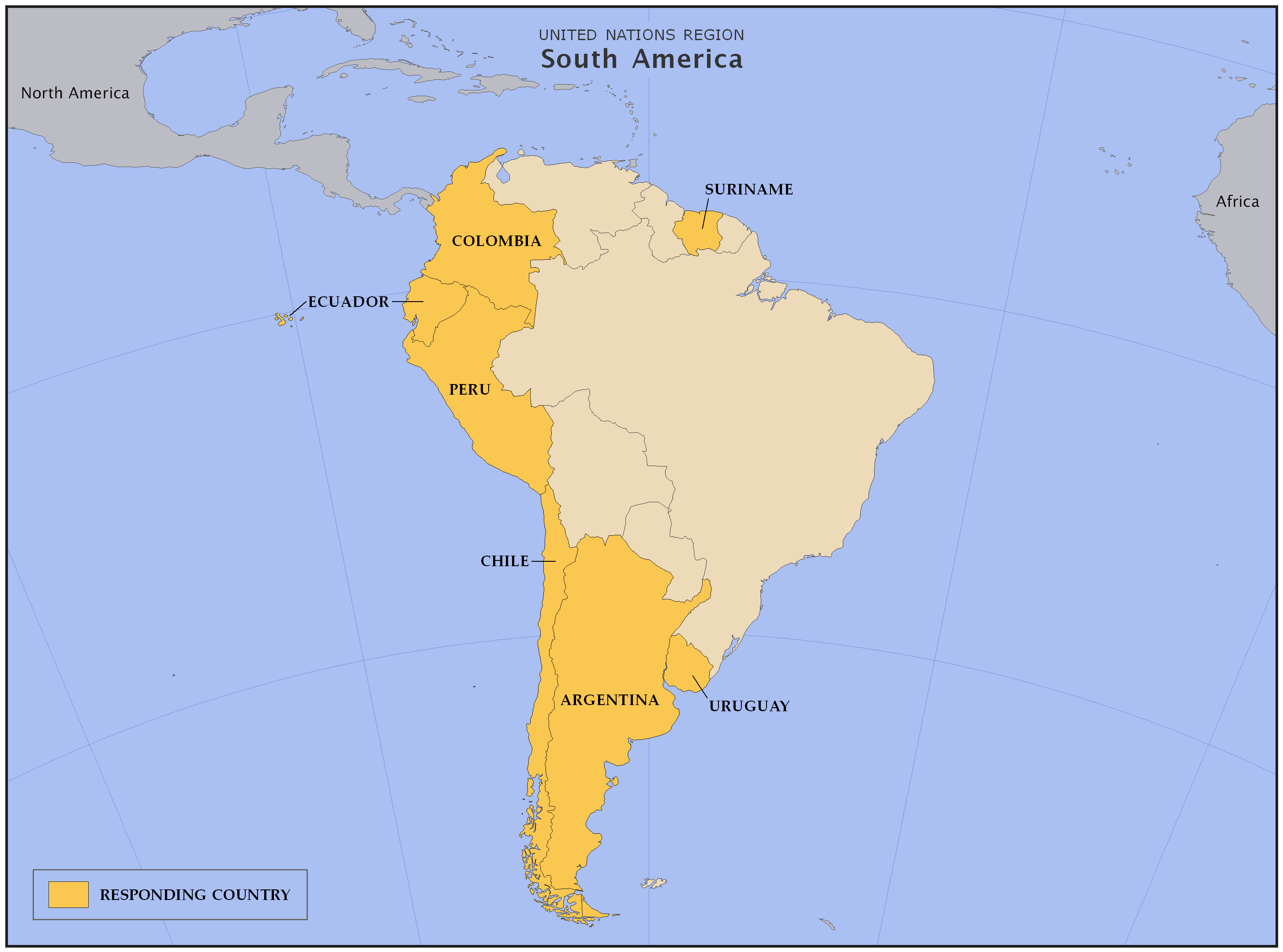 29
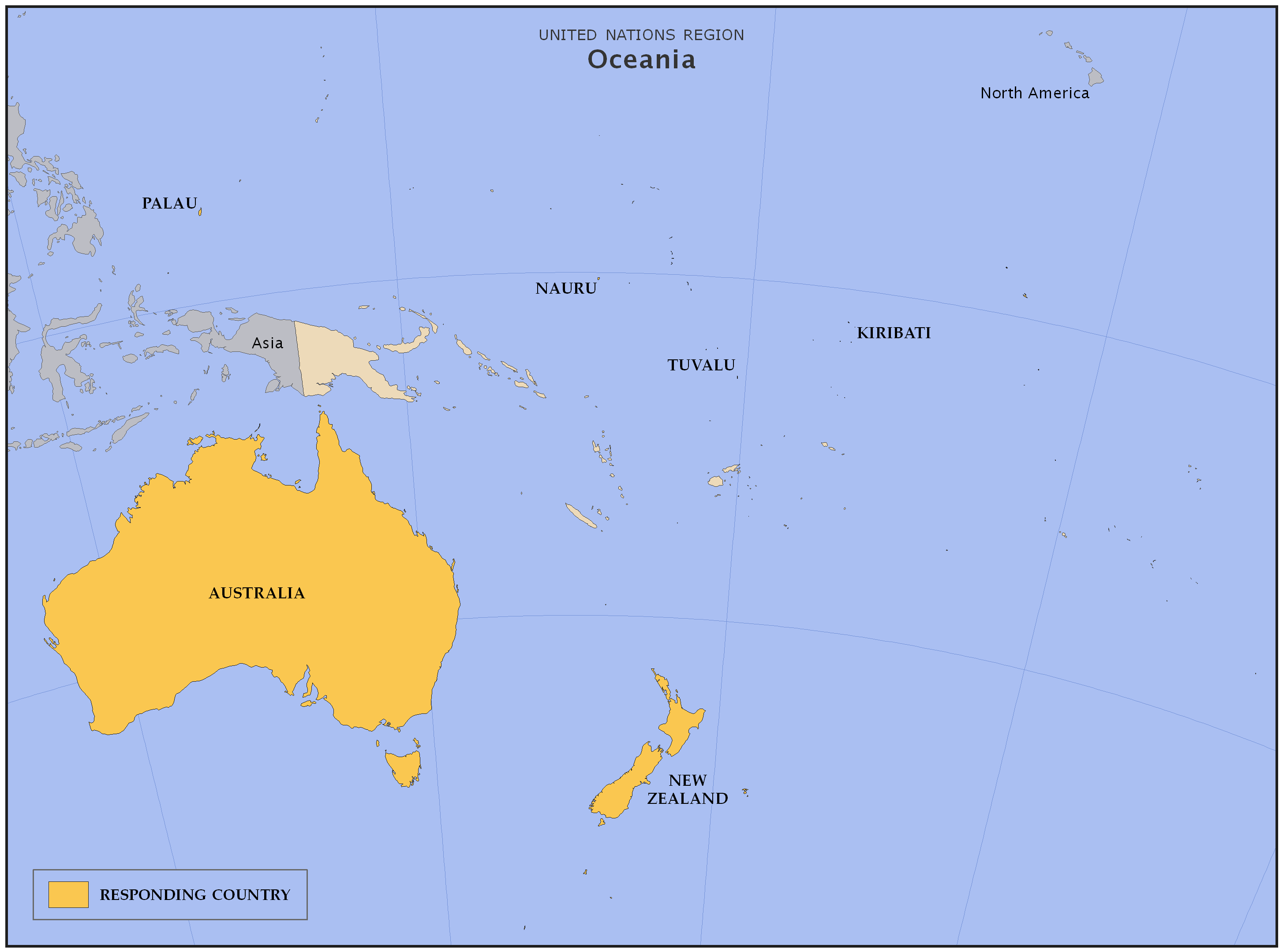 30